SOLDAGEM
Matheus Eduardo | Victor de Oliveira
Graduandos | Engenharia Mecânica | CTC | UFSC | 2018-2
O que é soldagem ?
União permanente de duas ou mais peças assegurando suas propriedades físicas, químicas e mecânicas.
Podendo ser classificados em: soldagem por fusão ou por resistência.
Soldagem por fusão
Uma energia é aplicada para produzir calor capaz de fundir o material de base (ou adição).
Tipos de soldagem por fusão:
Elétrica a arco voltaico:

Eletrodo revestido
TIG
MIG/MAG
Plasma
Laser
Arco Submerso
OXI-GÁS
Acetileno
Propano
Gás natural
MAP
Propileno
Oxigênio   +
Oxi-Gás
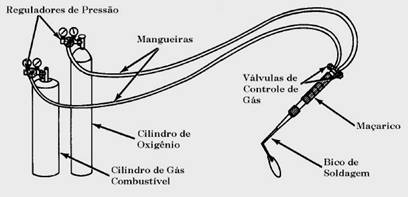 Eletrodo revestido
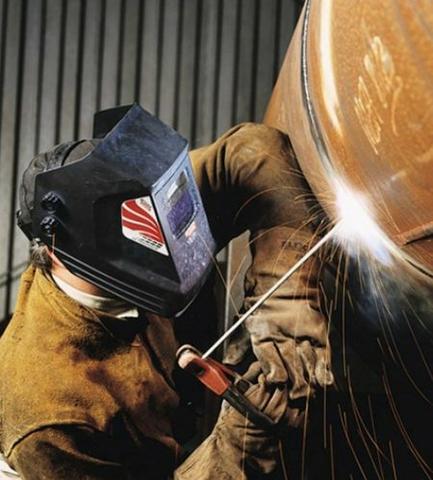 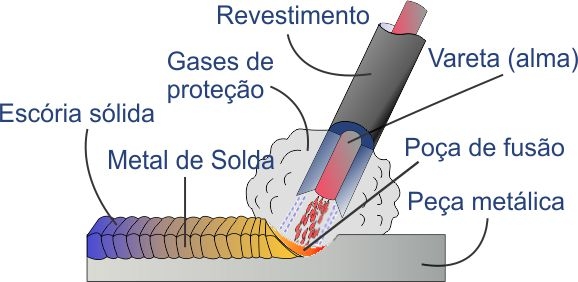 TIG
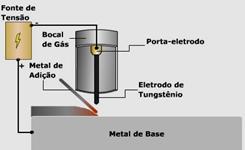 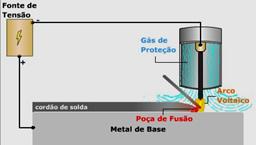 MIG/MAG
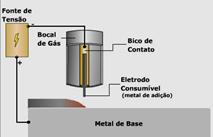 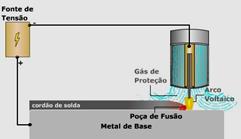 PLASMA
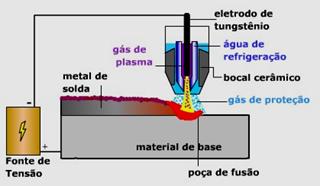 LASER
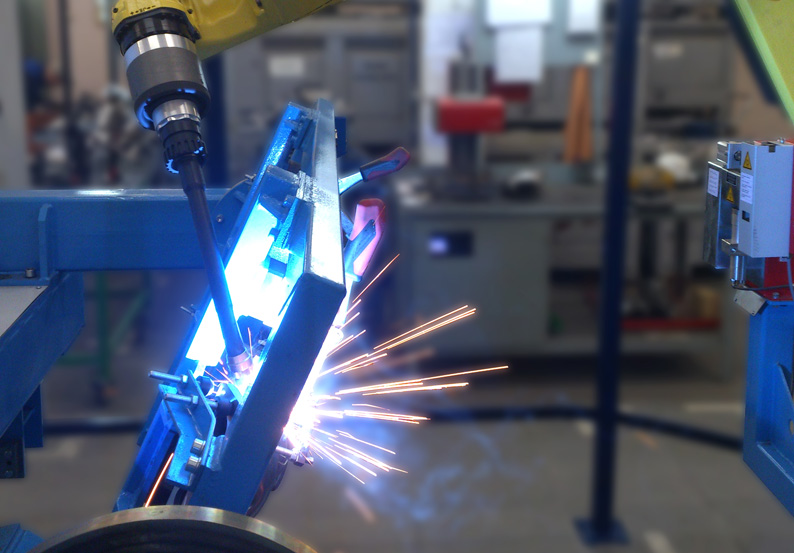 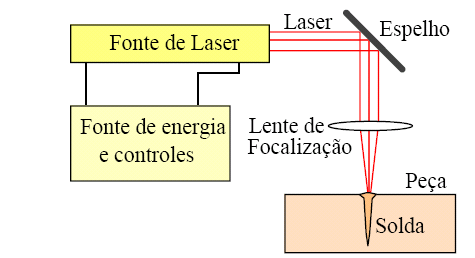 Solda Subaquática
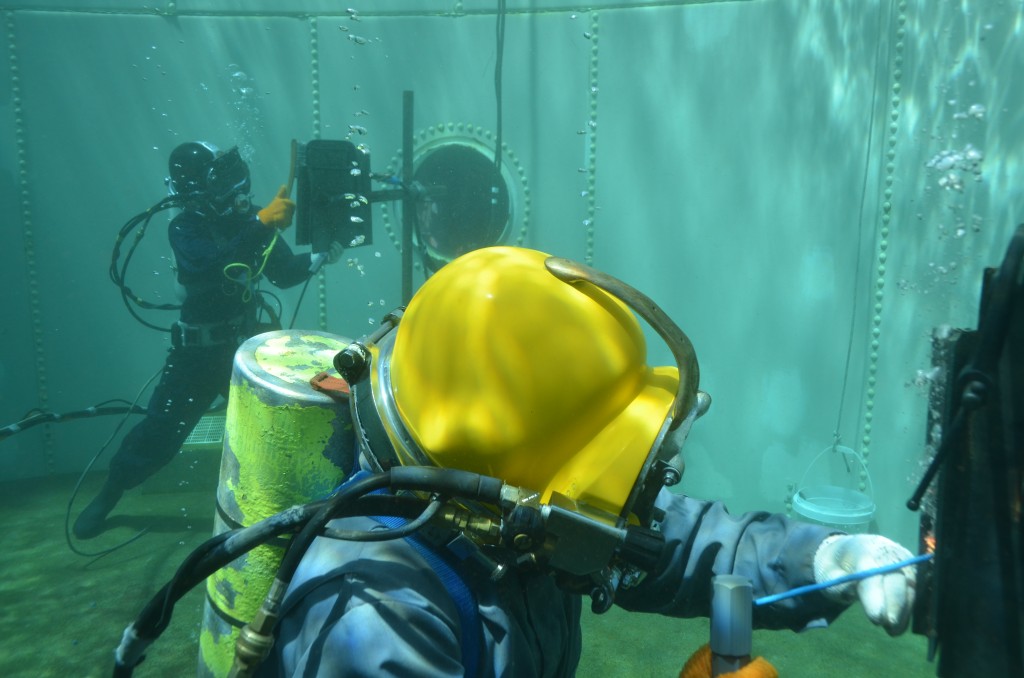 Solda por Resistência
Formação da junta soldada é obtida pela resistência de passagem da corrente elétrica  e pressão através das peças.
Tipos de solda por resistência:
Centelhamento
Fricção
Costura/topo
Ultrassom
Centelhamento
Fricção
Ultrassom
Ponto / Costura
A frio
SEGURANÇA
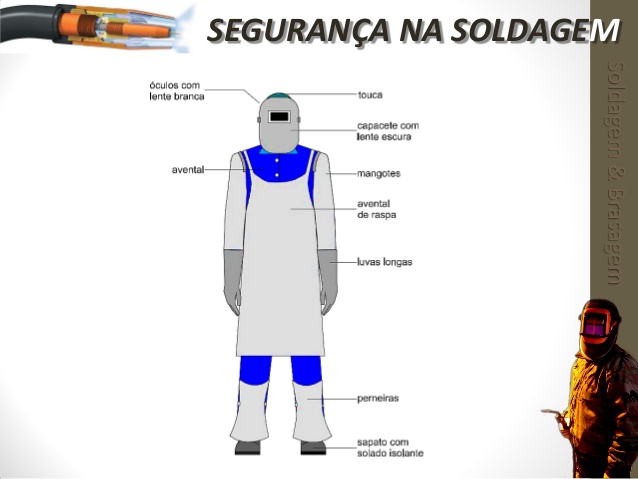 NR 6 – EQUIPAMENTO DE PROTEÇÃO INDIVIDUAL - EPI
EPI (Equipamento de Proteção Individual)
Importância da solda
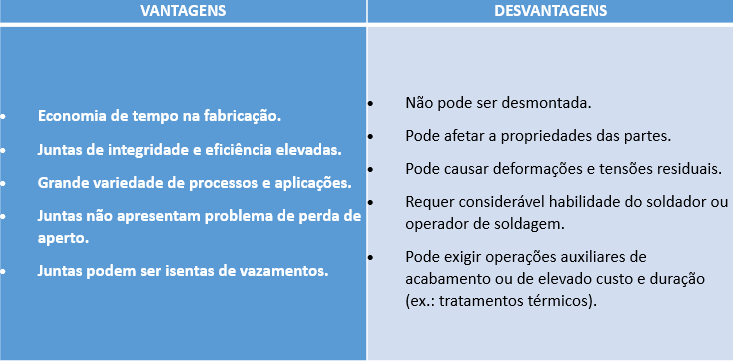 OBRIGADO!